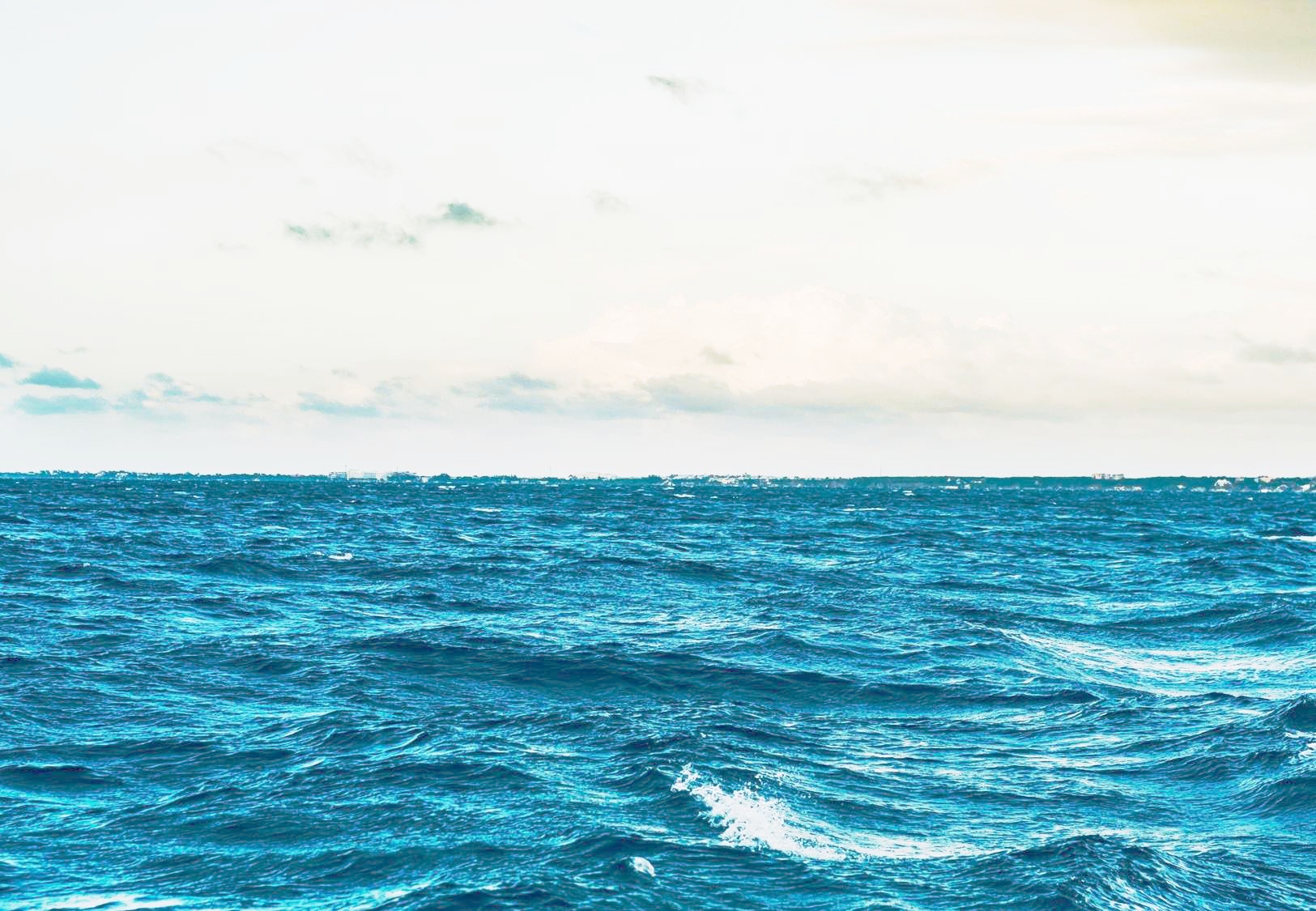 Военно-морской политехнический институт 
ВУНЦ ВМФ «Военно-морская академия»
Государство берет на себя все расходы по обучению и полному обеспечению курсантов, включая:-     денежное довольствие;
-     проживание;
-     питание;
-     медицинское обслуживание;
вещевое обеспечение;
гарантируется трудоустройство (предоставление            должности для прохождения военной службы в ВМФ).
          По окончании службы выпускники назначаются на первичные офицерские должности в Военно-Морской Флот. Денежное содержание лейтенантов, в зависимости от места службы и специфики занимаемой должности, составляет до 150 тыс. рублей. Служба в ВМФ предполагает распределение выпускников в места базирования флота. Это такие города-порты как: Санкт-Петербург, Калининград, Севастополь, Новороссийск, Владивосток и др. Служба в плавсоставе и отдаленных регионах РФ позволяет рассчитывать льготную выслугу лет, что влияет на увеличение денежного довольствия и возможность раннего выхода на пенсию. Участие в военной ипотеке позволяет приобретать жилье в собственность, по месту службы предоставляется служебное жилье. На членов семей военнослужащих распространяются установленные законодательством РФ льготы.
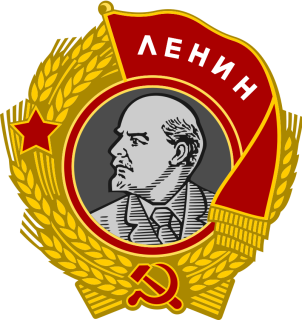 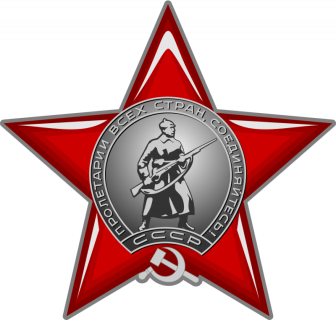 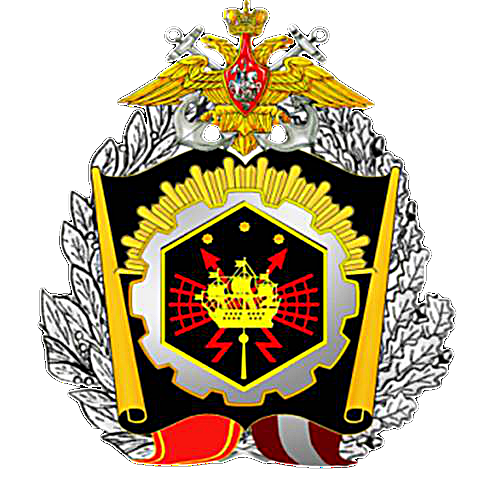 Приемная комиссия ВМПИ:
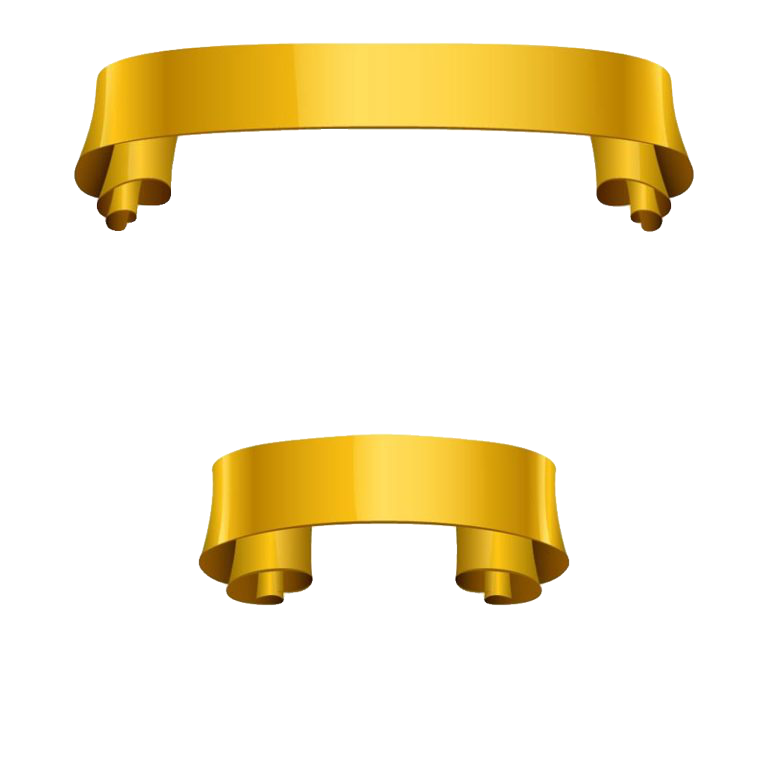 196602, г. Санкт-Петербург, г. Пушкин, Кадетский бульвар, д. 1.
 198514, г. Санкт-Петербург,  г. Петергоф, Разводная улица, д. 15.
190098, г. Санкт-Петербург, Адмиралтейский проезд, д. 2.

Контактные телефоны приемной комиссии:
+7 (812) 465 39-95
+7 (812) 465 24-96
+7 (904) 616 22-89
1798
Военно-Морской Флот России – Твой выбор!
Мы готовим офицеров и мичманов современного Военно-Морского Флота России!
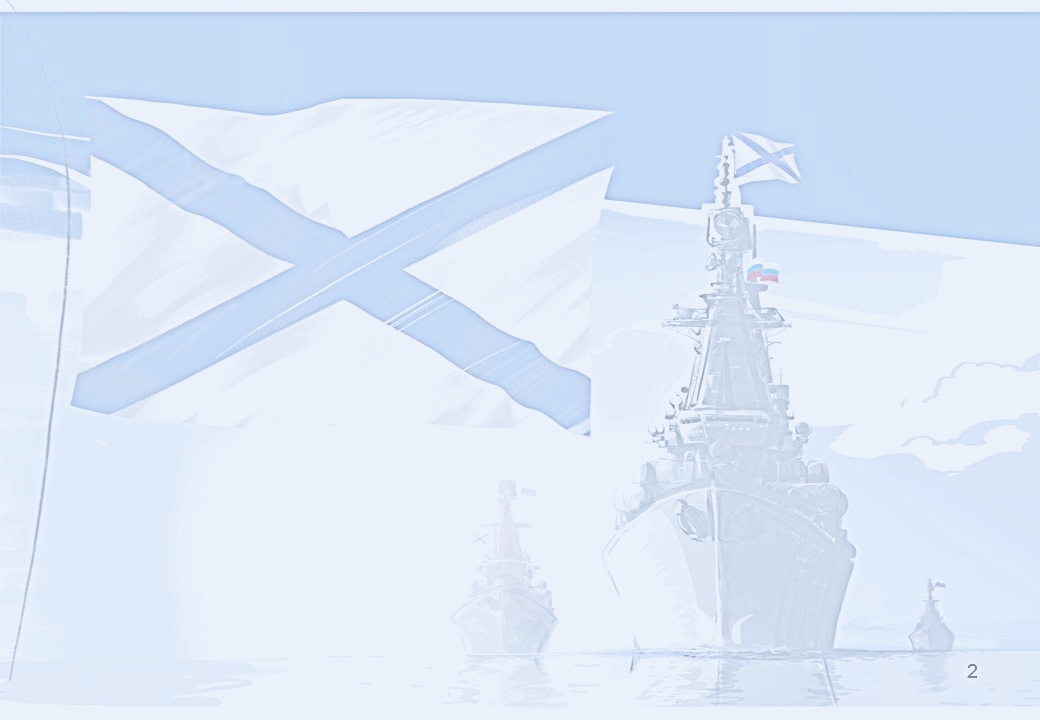 Минимальное количество баллов ЕГЭ, необходимое для поступления в 2022 году
Кандидаты получают извещение о допуске их к конкурсным экзаменамчерез военные комиссариаты и на основании этого извещения получают проездные документы с правом бесплатного проезда до места проведения профессионального отбора. Оригиналы документов предъявляются лично в приемную комиссию», но не позднее одних суток до заседания приемной комиссии по вопросу принятия решения о зачислении гражданина на учебу.
ПРОФЕССИОНАЛЬНЫЙ ОТБОР КАНДИДАТОВ ВКЛЮЧАЕТ:
1. Определение годности по состоянию здоровья;
2. Профессиональный психологический отбор;
3. Оценку уровня общеобразовательной подготовленности кандидатовпо результатам единого государственного экзамена (ЕГЭ) по предметам: русский язык; математика; физика (химия – для специальности 56.05.02 «Радиационная, химическая и биологическая защита»);4. Оценку уровня физической подготовленности кандидатов.На время вступительных испытаний кандидатам предоставляется бесплатное общежитие (казарма) и питание.Выпускникам институтов присваивается воинское звание «лейтенант», выдаются морской кортик и общегосударственный диплом о высшем профессиональном образовании по гражданской специальностис присвоением соответствующей квалификации.
НЕОБХОДИМЫЕ ДОКУМЕНТЫ (оформляются в военном комиссариате)
1. Заявление кандидата, в котором указываются:– фамилия, имя, отчество;
– дата рождения;
– сведения о гражданстве;
– реквизиты документа, удостоверяющего его личность(в том числе реквизиты выдачи указанного документа);– сведения о предыдущем уровне образования и документеоб образовании и (или) о квалификации, его подтверждающем;
– почтовый адрес места постоянного проживания;– электронный адрес и контактный телефон (по желанию кандидата);
– наименование военно-морского института ВУНЦ ВМФ «Военно-морская академия» и специальность подготовки, на обучение по которой кандидат планирует поступать.2. К заявлению кандидата прилагаются:– копии свидетельства о рождении и документа, удостоверяющего личность и гражданство;
– автобиография;
– характеристика на кандидата (с места работы или учебы);– копия документа об образовании и (или) о квалификации, его подтверждающем;
– три фотографии размером 4,5х6 см;– для обучающихся в образовательных организациях среднего профессионального и высшего образования; 
– справка об обучении или о периоде обучения;– карта медицинского освидетельствования гражданина, поступающего в военно-учебное заведение; результаты медицинских исследований; медицинская карта амбулаторного больного; сведения о состоянии здоровья, представленные из учреждений государственной или муниципальной системы здравоохранения;– карта профессионального психологического отбора, оформленная по результатам профессионального психологического обследования в военных комиссариатах.